Слова -палиндромы
Толстых Нурия Халиловна ГБДОУ СОШ № 612 Центрального района Санкт-Петербурга
Урок 2 .Логика и русский язык.
Игра «Пропала буква»
Стол-стВол



Вол- волк
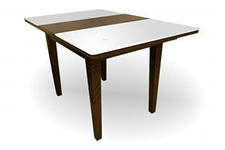 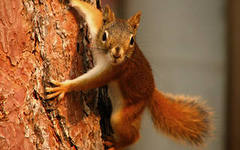 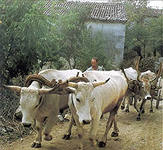 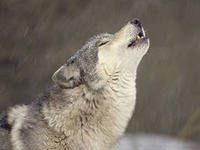 Урок 2 .Слова и фразы-перевертыши (палиндромы)-это слова, которые читаются одинаково и слева направо и справа налево.
Слова и фразы- палиндромы
Анна ,Алла, шалаш,тут,как,дед.кок,казак.
Аргентина манит негра.
Я не мил, и не женили меня.
У лип Леша нашел пилу.
Бел хлеб.
Около Мити молоко.
Дом мод.
Тут как тут.
Хорош шорох.
Домок как комод.
Иди искать такси ,иди.